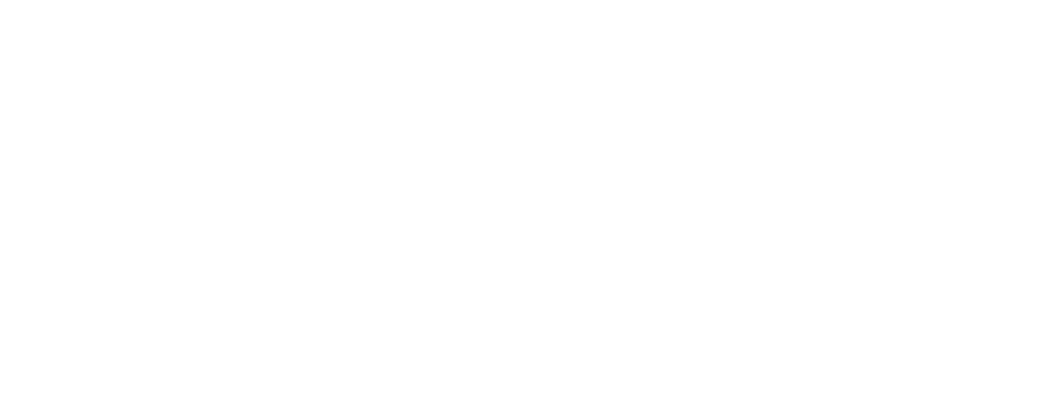 How many beanbags can you see?
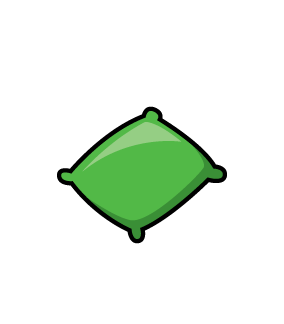 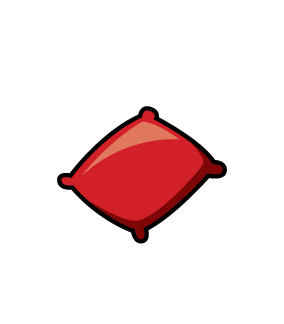 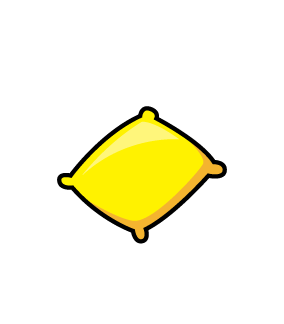 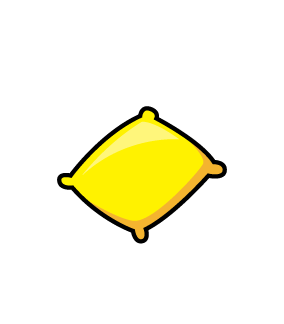 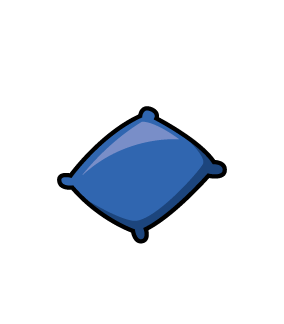 5
___ is a part and ___ is a part.
How many beanbags land inside?
How many land outside?
3
2
The whole is ___
5
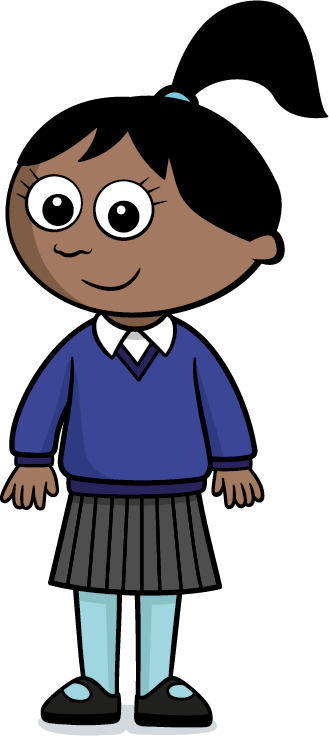 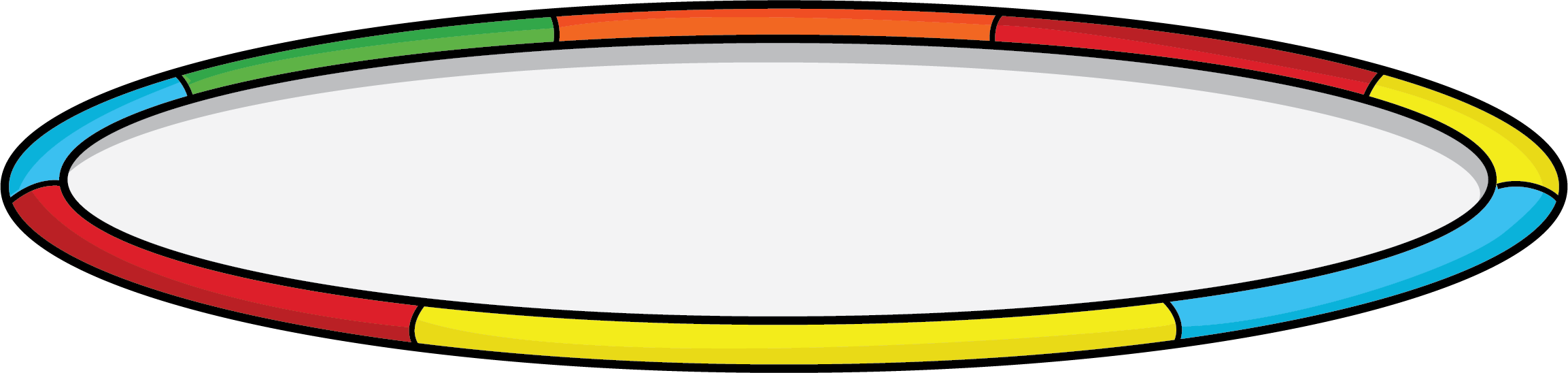 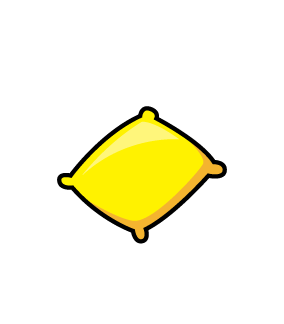 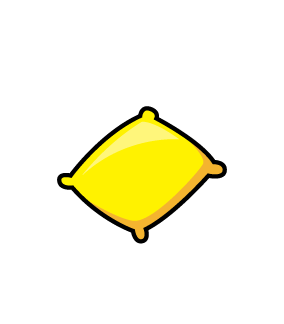 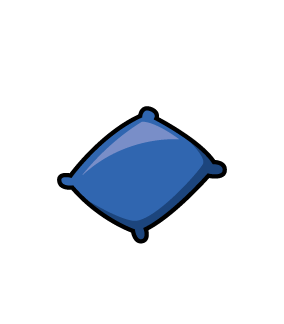 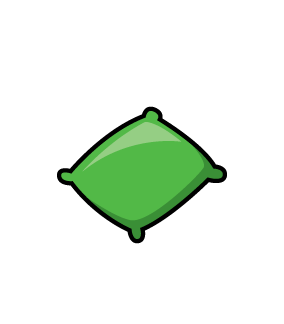 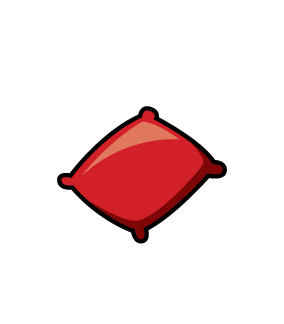 ___ is a part and ___ is a part.
How many beanbags land inside?
How many land outside?
1
4
The whole is ___
5
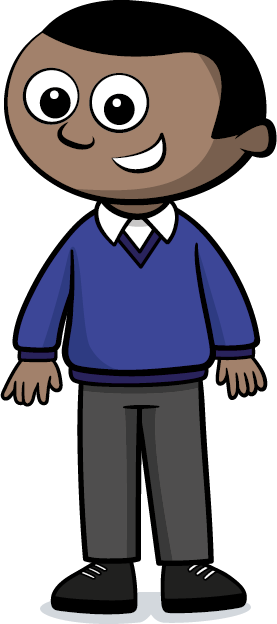 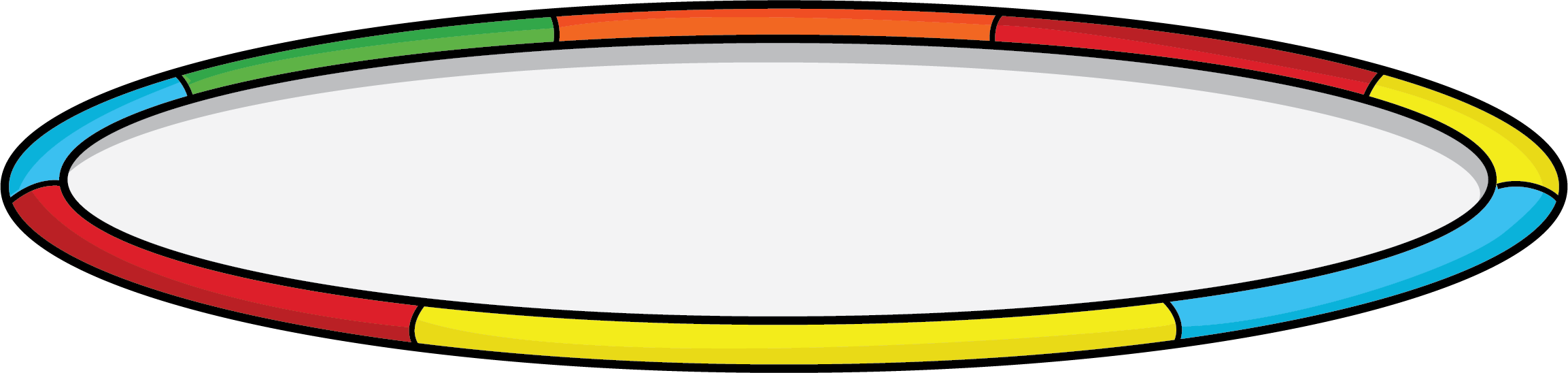 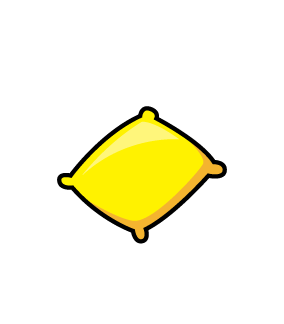 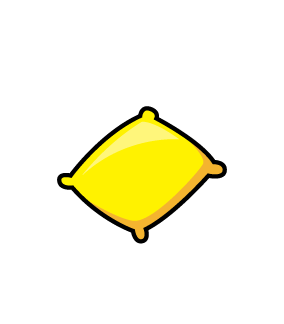 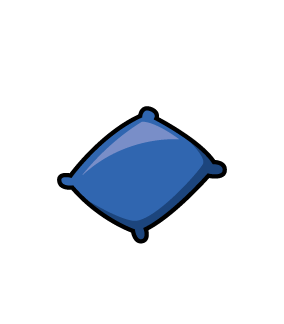 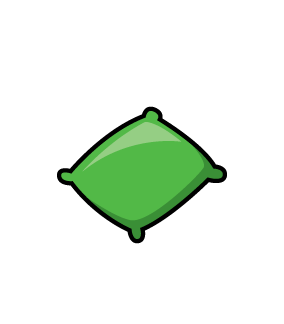 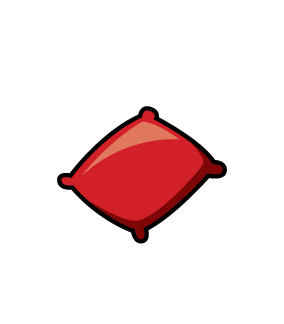 ___ is a part and ___ is a part.
How many beanbags land inside?
How many land outside?
2
3
The whole is ___
5
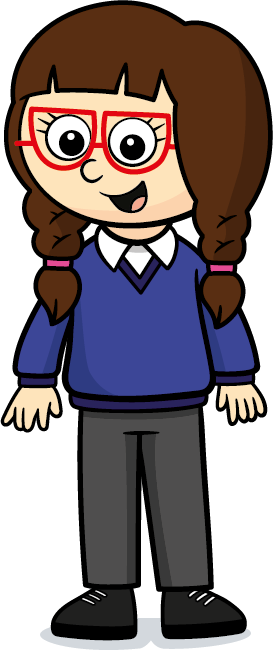 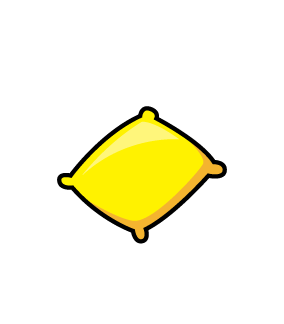 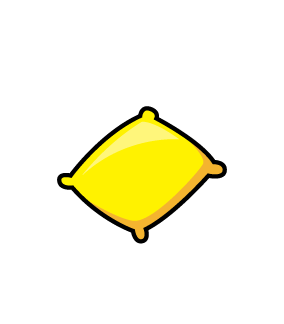 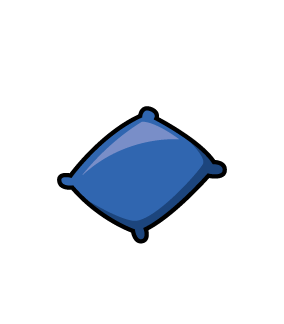 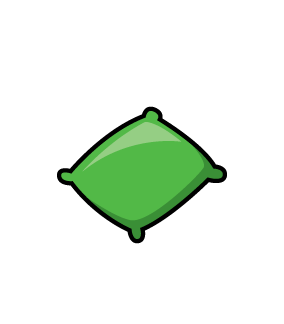 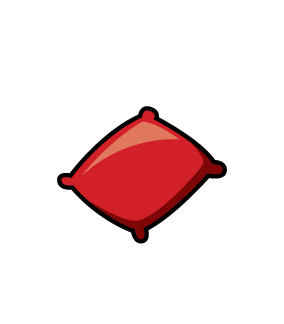 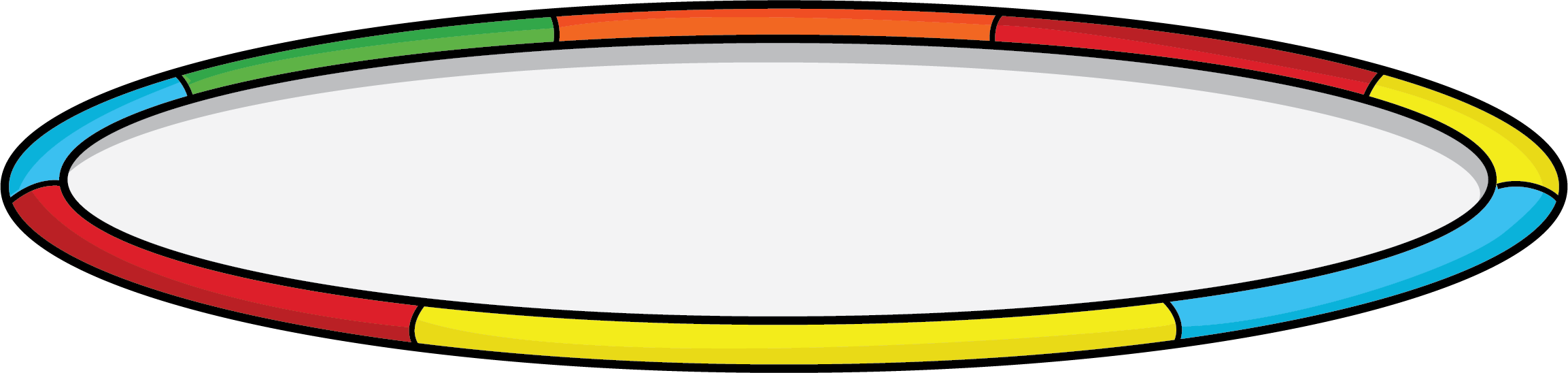 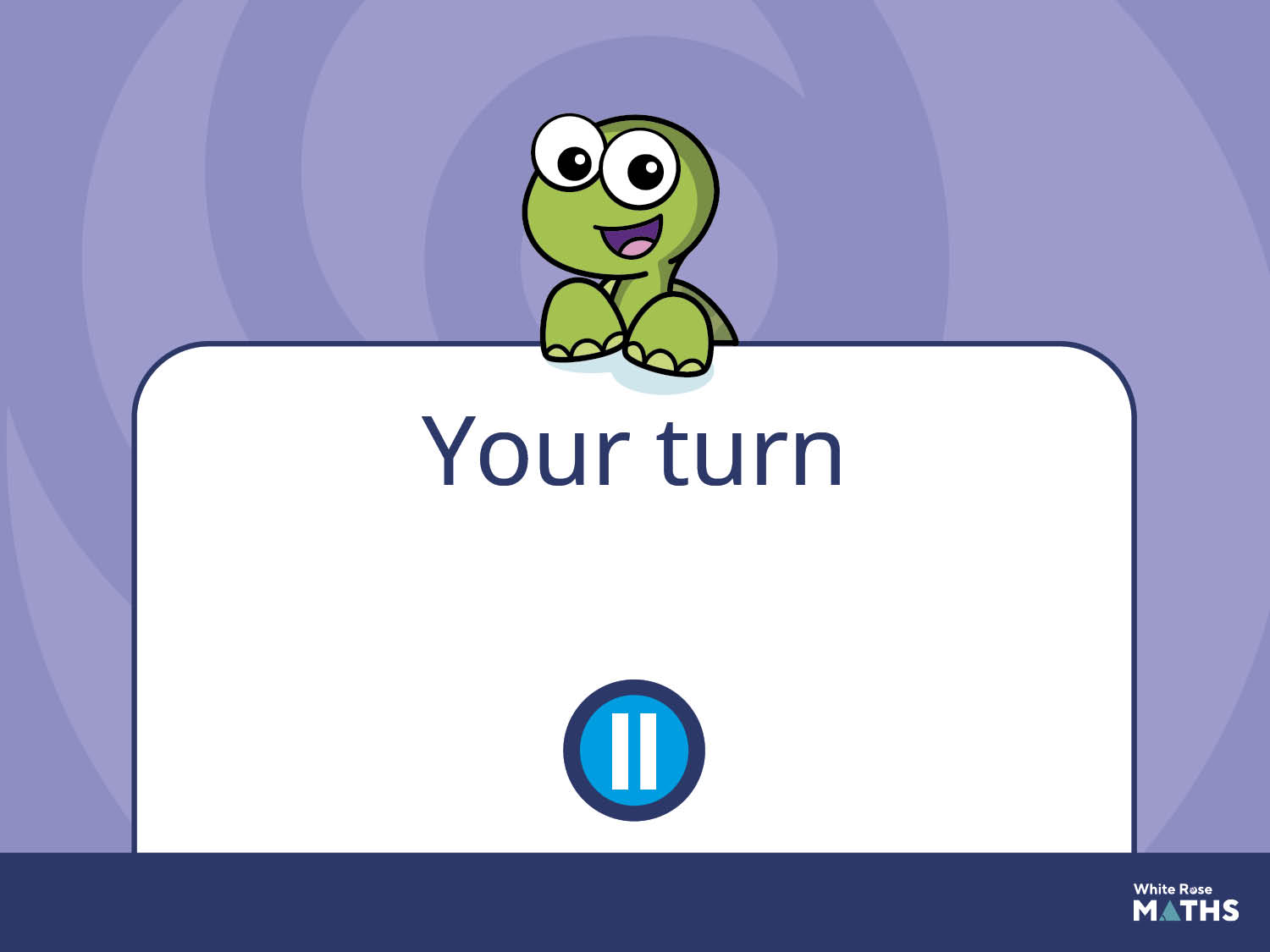 Have a go at the next activity.
Explore composition of numbers 1-5 using beanbags and a hoop.
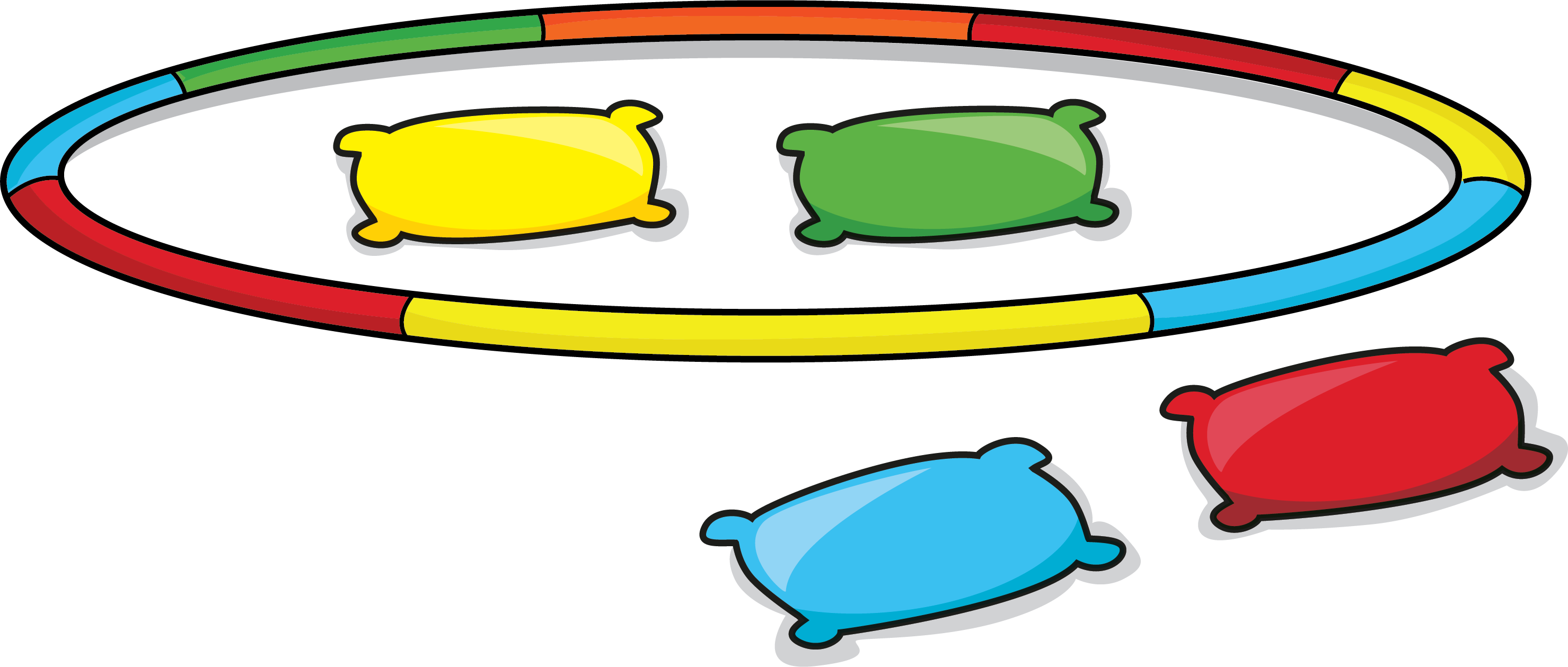 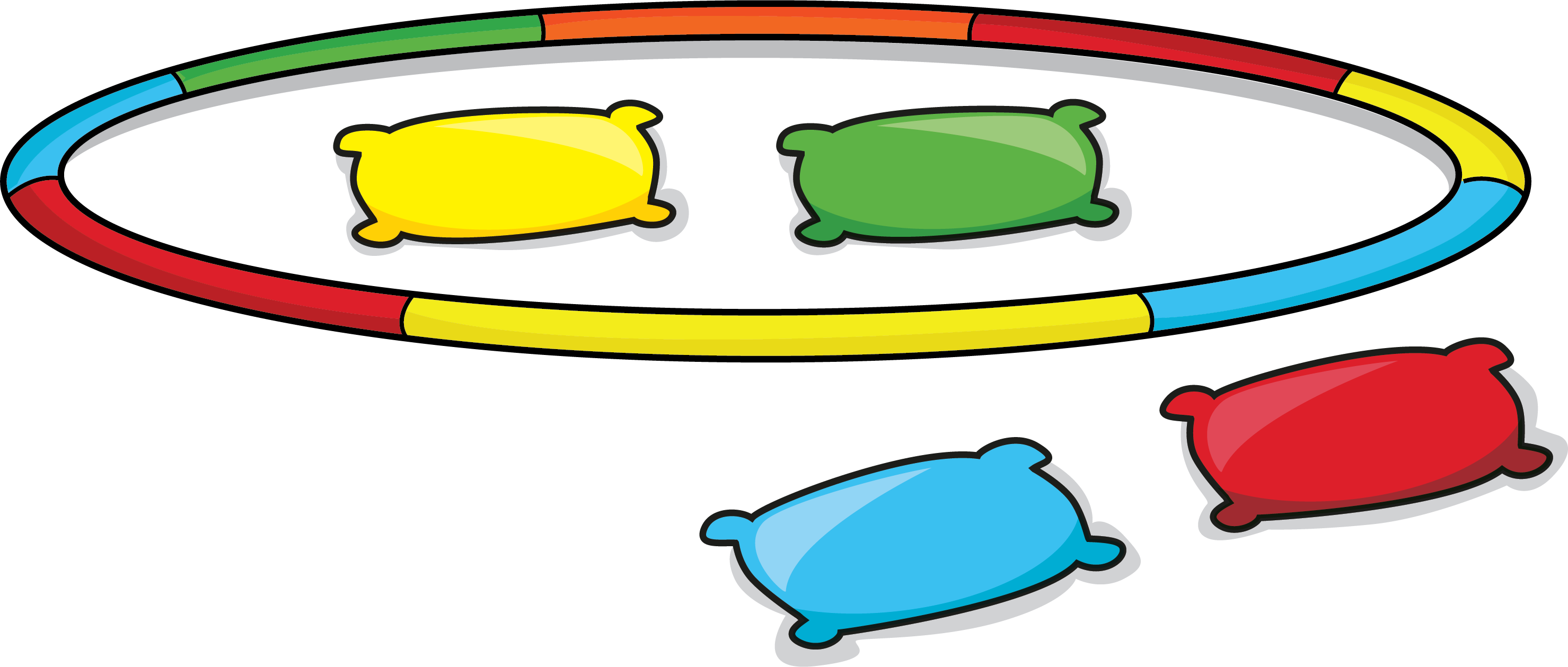 Ask children to talk about the whole and the parts they can see.
Repeat with different numbers.